Angle Measures
Geometry 11-4a
Protractor
Ruler
Compass
Supplies
Draw a circle ¼ the size of the paper, in the middle of the page. Mark the center U
Construct a vertical tangent through tangent point F.
Add another point N anywhere on the circle.
Construct chord FN
Add radii UF and UN
Measure the central angles and the tangent angles
N
F
U
Tangent Angle Exploration
Extend the chord NU into a secant that intersects the tangent line
Label this intersection point L.
Label the intersection with the circle T.
Measure arc TF and angle ULF
Subtract arc TF from arc FN
N
F
U
T
L
Tangent Angle Exploration
Draw a tangent line through point N until it intersects the other tangent line
Label this intersection point W.
Measure angle W
Subtract the minor arc   from the major arc
Compare this to angle W
W
N
F
U
Tangent Angle Exploration
If two secants intersect in the exterior of a circle, then the measure of the angle formed is one half the difference of the measures of the intercepted arcs
X
W
V
Z
mŸWVZ = ½ Arcs (XY - WZ)
Y
Two Secants - Theorem
If a tangent and a secant intersect in the exterior of a circle, then the measure of the angle formed is one half the difference of the measures of the intercepted arcs
B
A
mŸADC = ½ Arcs (BC - AC)
D
C
Tangent Secant - Theorem
If two tangents intersect in the exterior of a circle, then the measure of the angle formed is one half the difference of the measures of the intercepted arcs
P
mŸPSR = ½ Arcs (PQR - PR)
Q
S
R
Two Tangent - Theorem
If two chords intersect, then the measure of each angle is one half the sum of the measures of the arcs intercepted by the angle and it vertical angle
mŸDEC = ½ Arcs (CD + AB)
mŸBEC = ½ Arcs (BC + AD)
D
E
A
C
B
Chord Chord- Theorem
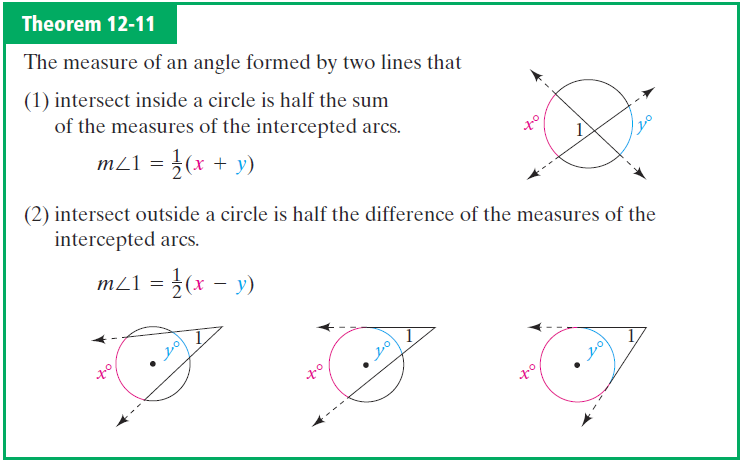 Theorems
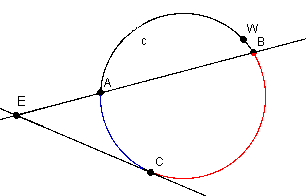 mŸAEC = ½ Arcs (BC - AC)
What is the equation?
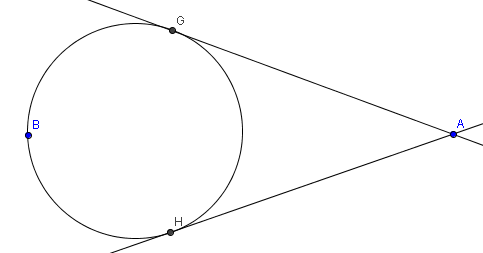 mŸGAH = ½ Arcs (GBH - GH)
What is the equation?
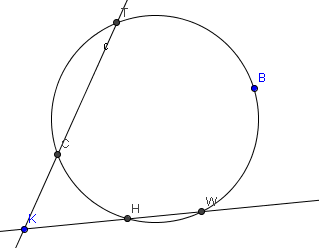 mŸCKH = ½ Arcs (TBW - CH)
What is the equation?
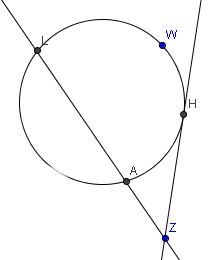 mŸAZH = ½ Arcs (LWH - AH)
What is the equation?
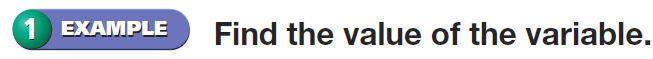 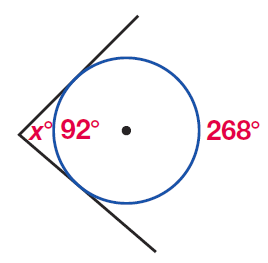 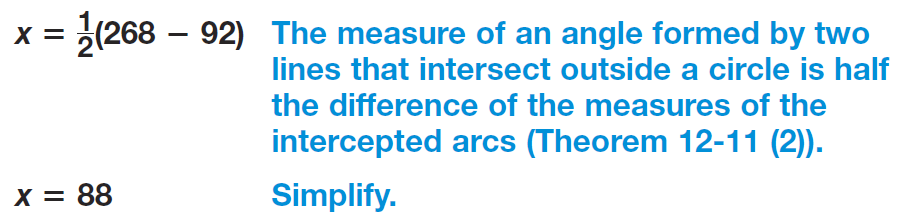 Example
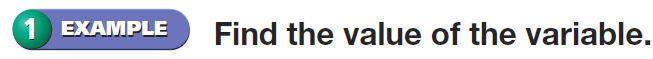 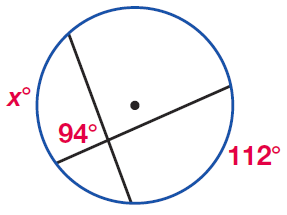 Example
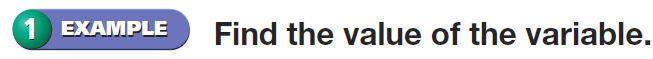 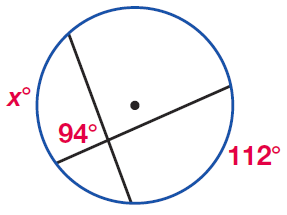 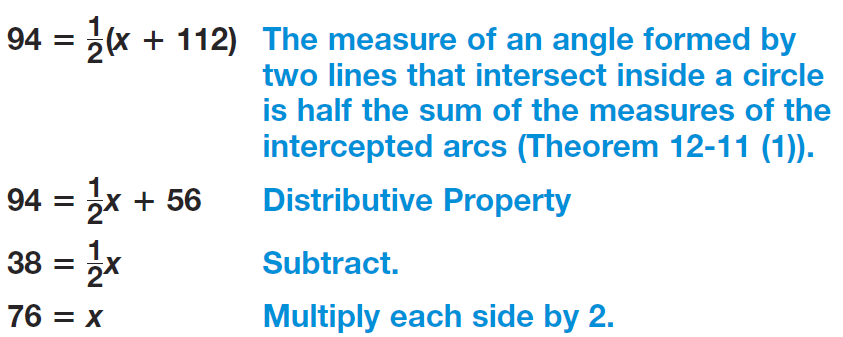 Example
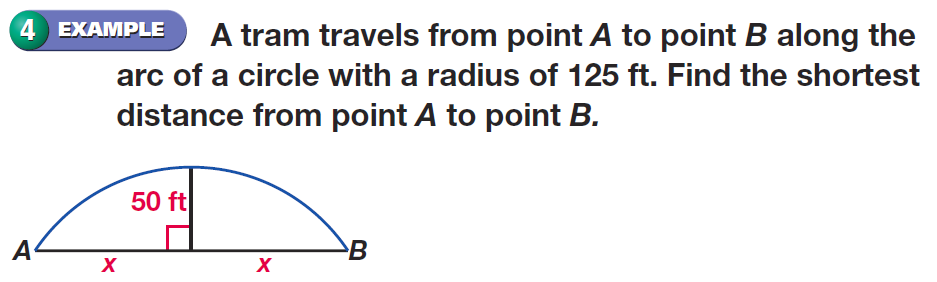 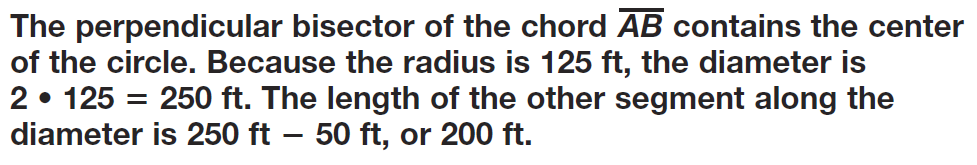 Example
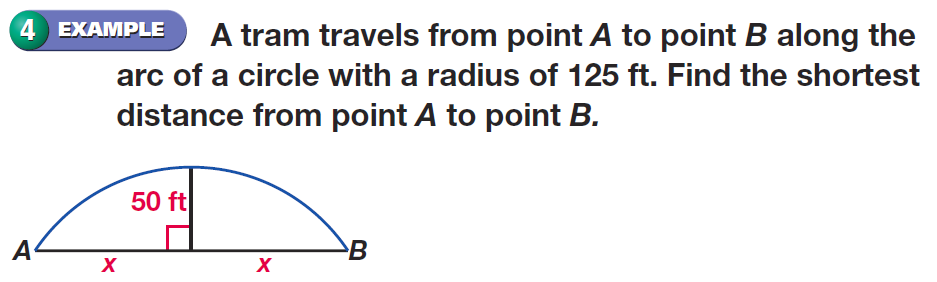 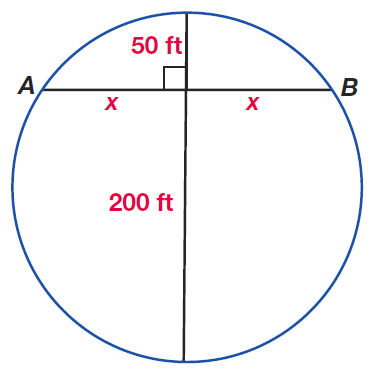 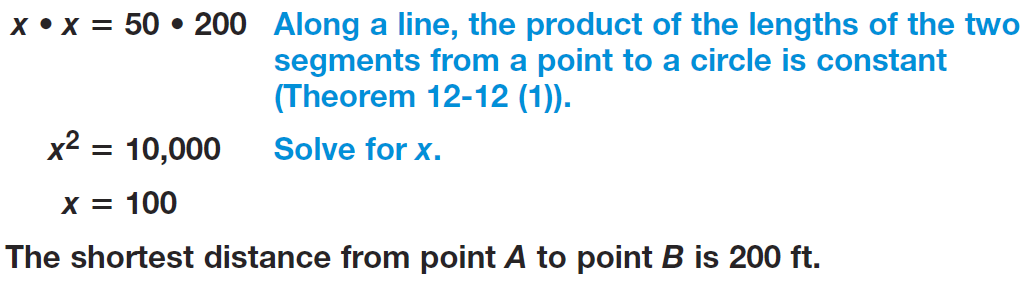 Example
Sample Problems
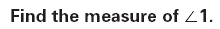 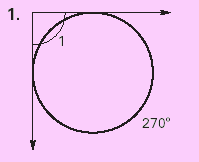 90°
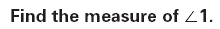 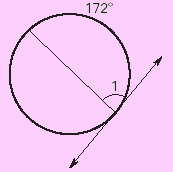 86°
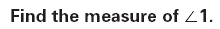 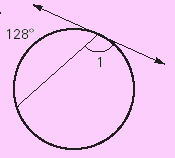 116°
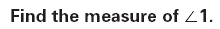 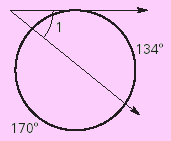 39°
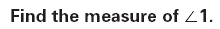 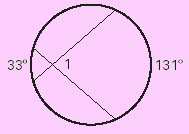 82°
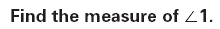 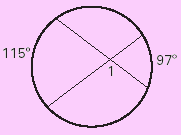 74°
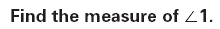 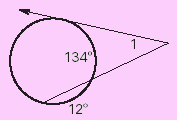 40°
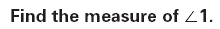 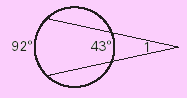 24.5°
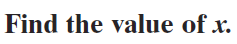 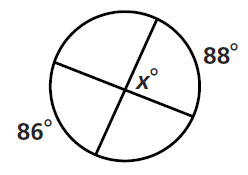 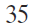 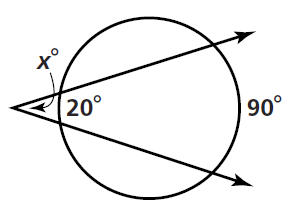 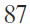 Practice Problems
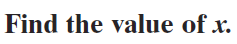 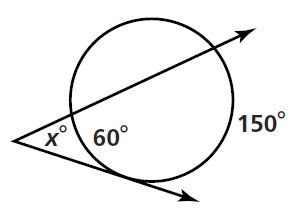 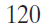 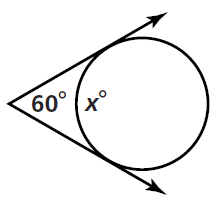 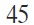 Practice Problems
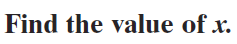 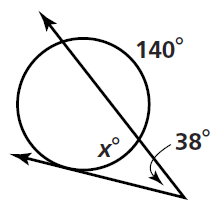 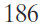 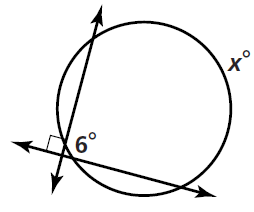 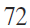 Practice Problems
Pages 611 – 613

1 – 6, 43, 44
Homework